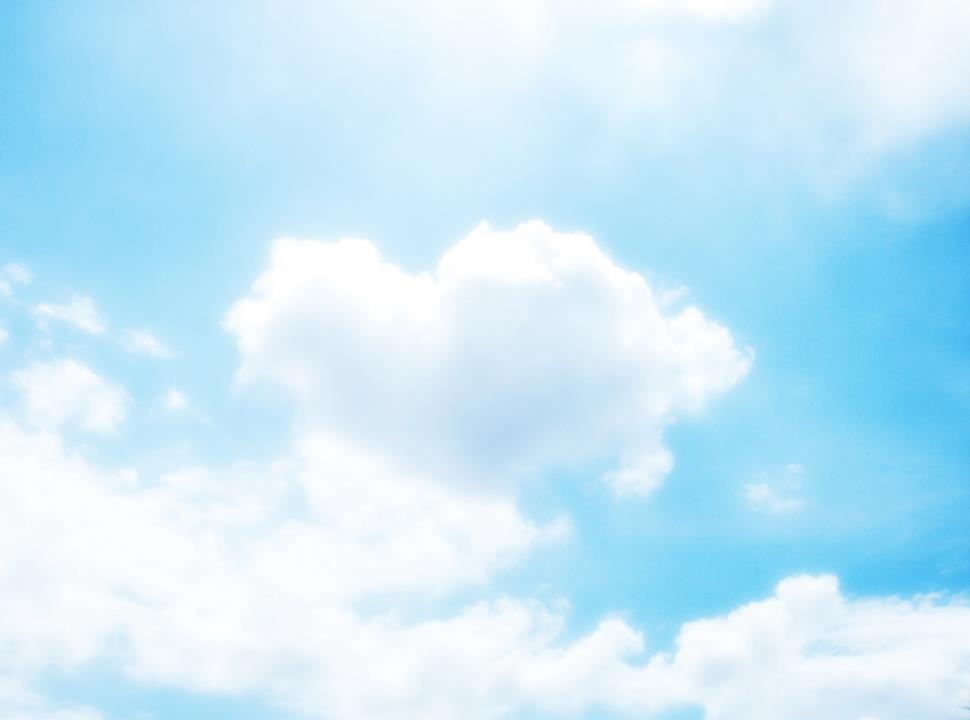 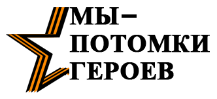 Информационно-просветительский проект 
«Мы - потомки героев!»
поручение Губернатора Тюменской области 
от 13.01.2016 №СМИ-1/2.1/16
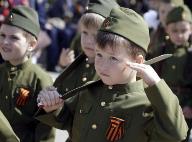 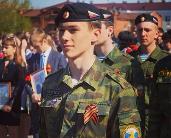 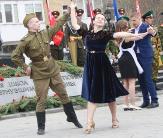 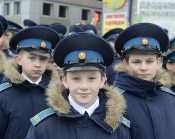 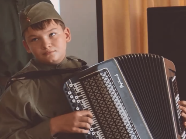 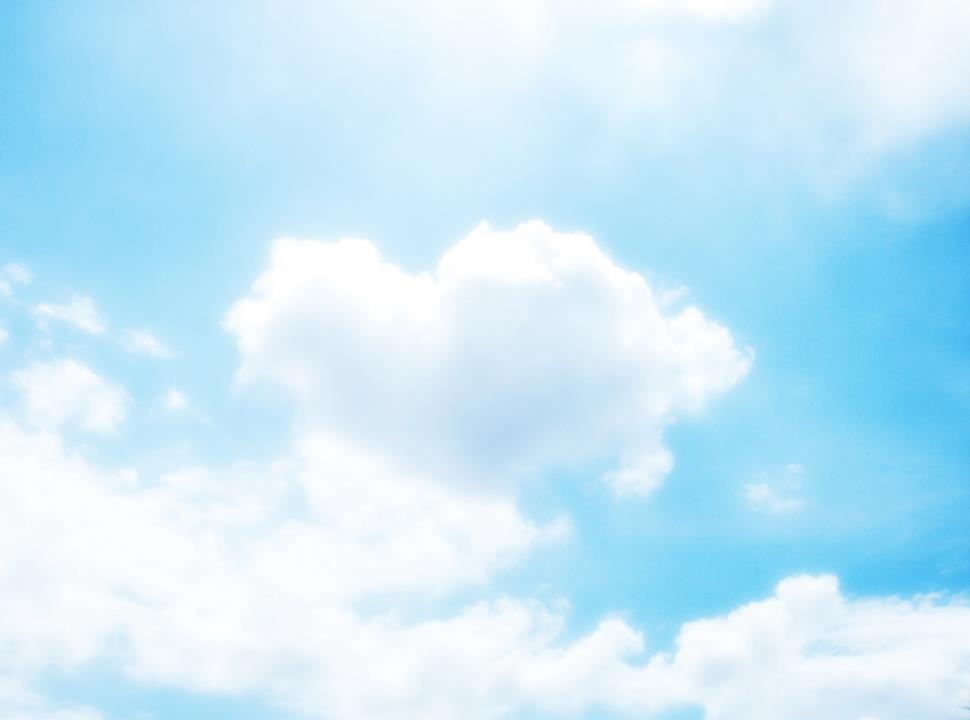 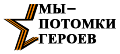 ЦЕЛЬ:
Концепция информационно-просветительского проекта 
«Мы - потомки героев!»
формирование у обучающихся гражданского самосознания, сохранение памяти о героическом прошлом своей страны и Тюменской области
ЗАДАЧИ:
апрель 2016 г. - май 2018 г.
развитие интереса и популяризация знаний о ключевых исторических событиях и лицах Великой Отечественной войны;
активизация просветительской работы через востребованные детьми и молодёжью формы и методы работы;
использование информационных ресурсов региональных СМИ в гражданско-патриотическом воспитании детей и молодёжи
ТЕМАТИЧЕСКИЕ НАПРАВЛЕНИЯ:
Великая Отечественная война: ключевые события и исторические личности

- 	Тюменский край в годы Великой Отечественной войны
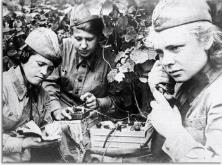 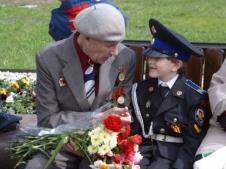 УЧАСТНИКИ:
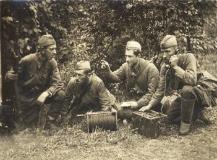 дети школьного возраста, студенческая и рабочая молодежь, родители, педагоги, общественные организации, государственные учреждения различных профилей
2
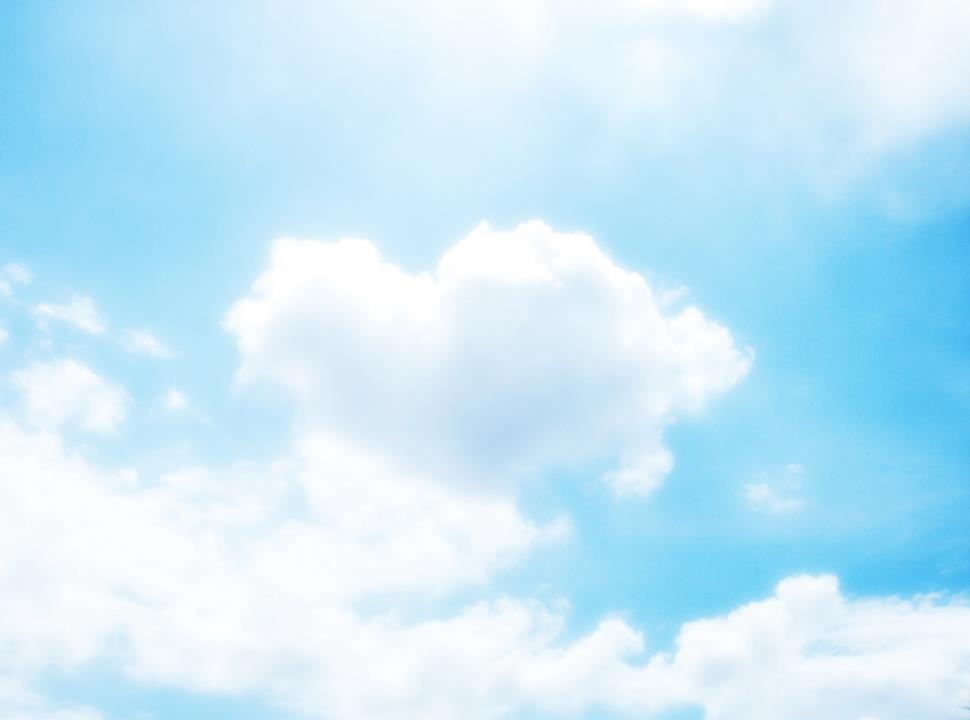 Форматы
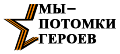 Площадки популярных 
социальных сетей
Образовательные и иные организации
Сайты образовательных организаций
Информирование публики  о наиболее интересных и удачных мероприятиях
Создание интерактивных «копилок» видеоматериалов, ссылок на тематические порталы, методических презентаций, документальных и иных материалов для использования в работе педагогами и детьми
Обновление («перезагрузка») работы районных, городских, школьных музеев, библиотек
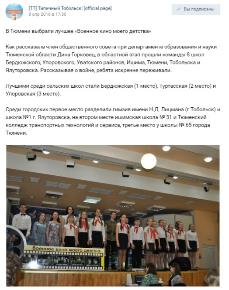 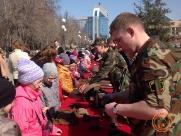 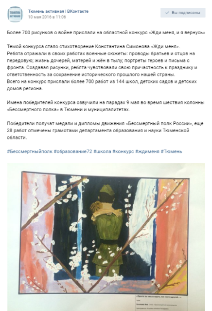 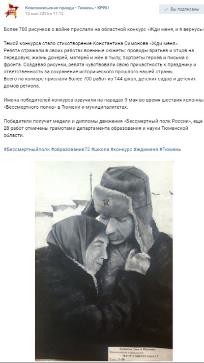 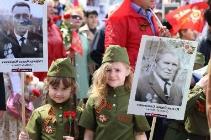 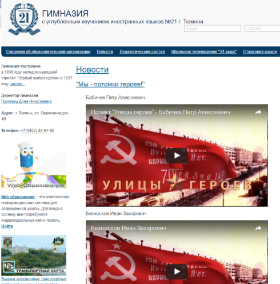 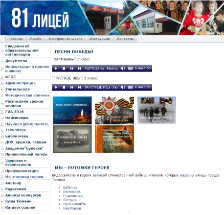 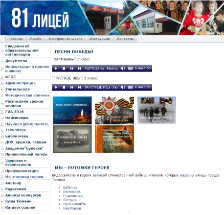 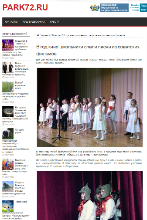 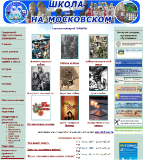 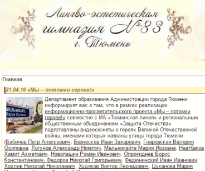 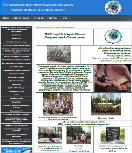 3
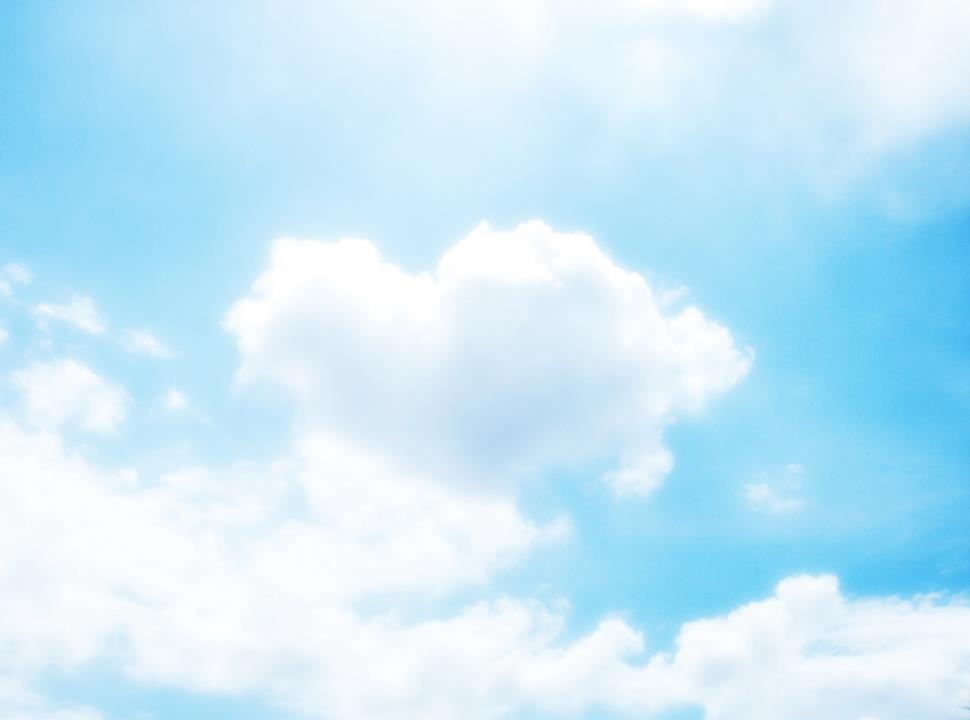 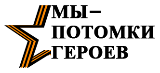 ВКлючайтесь!
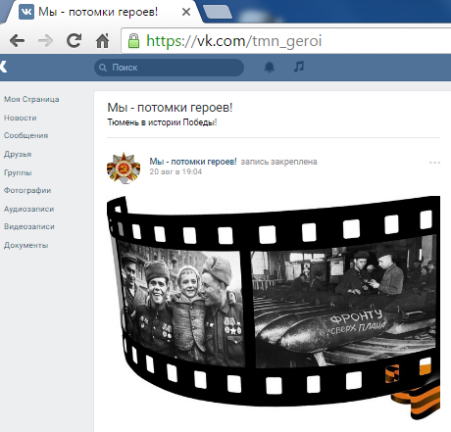 Вступайте в группу https://vk.com/tmn_geroi 

Пишите на своих страничках в соцсетях об участии в проекте, о школьных музеях, поисковых отрядах, конкурсах, акциях, спектаклях; размещайте ролики, воспоминания дедушек и бабушек, интересные находки из семейных архивов; выкладывайте свои фотографии с мероприятий и т.д. 

В подписи обязательно ставьте хэштэг #Мы_потомкиГероев. 

Кликая на хэштэг, не только подписчики, но и все пользователи смогут увидеть ваши отзывы и заметки.
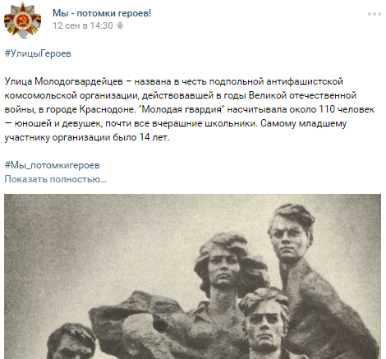 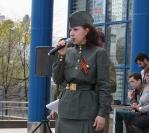 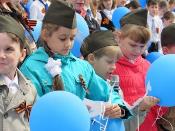 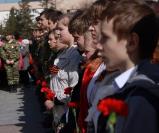 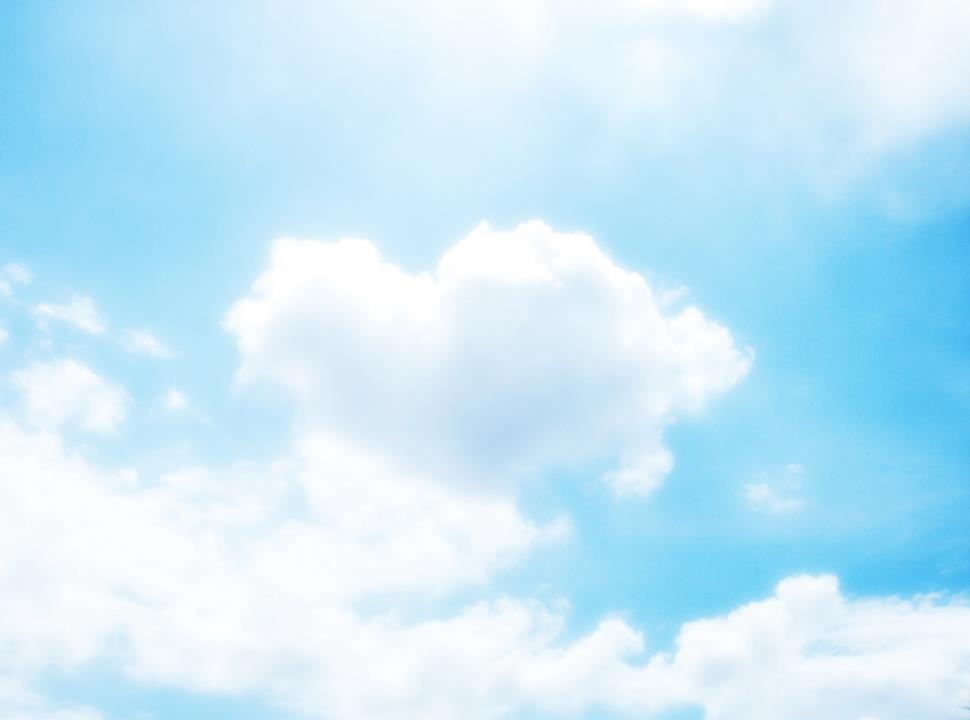 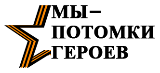 3 шага к проекту
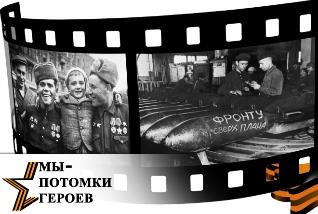 На главной странице сайта  образовательного учреждения разместить баннер со ссылкой на проект https://www.admtyumen.ru/ogv_ru/society/edu_science/kalendar/descendants_Heroes.htm

Вступить в группу «Мы-потомки героев» Вконтакте https://vk.com/tmn_geroi

Предлагать новости в группу https://vk.com/tmn_geroi о предстоящих и прошедших школьных мероприятиях (не реже 2 раз в месяц).
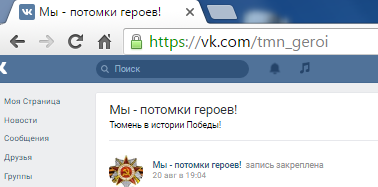 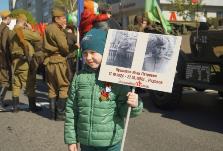 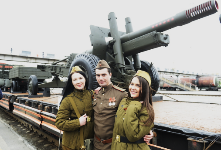 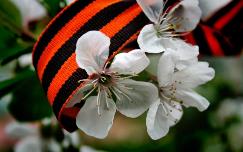 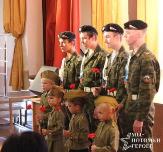 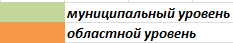 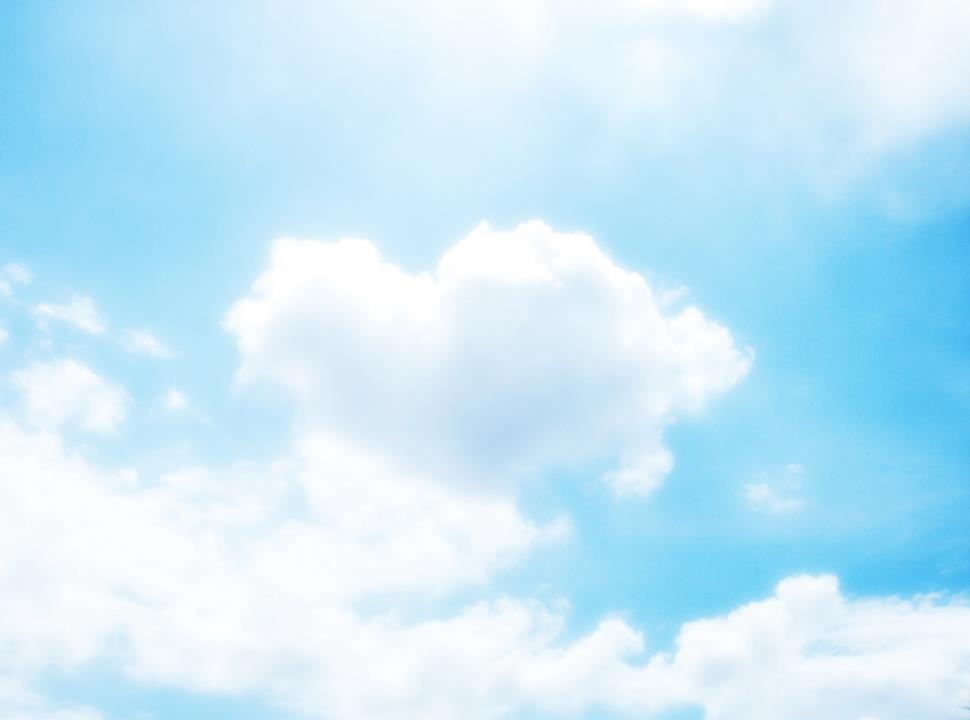 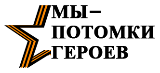 Мероприятия в рамках проекта
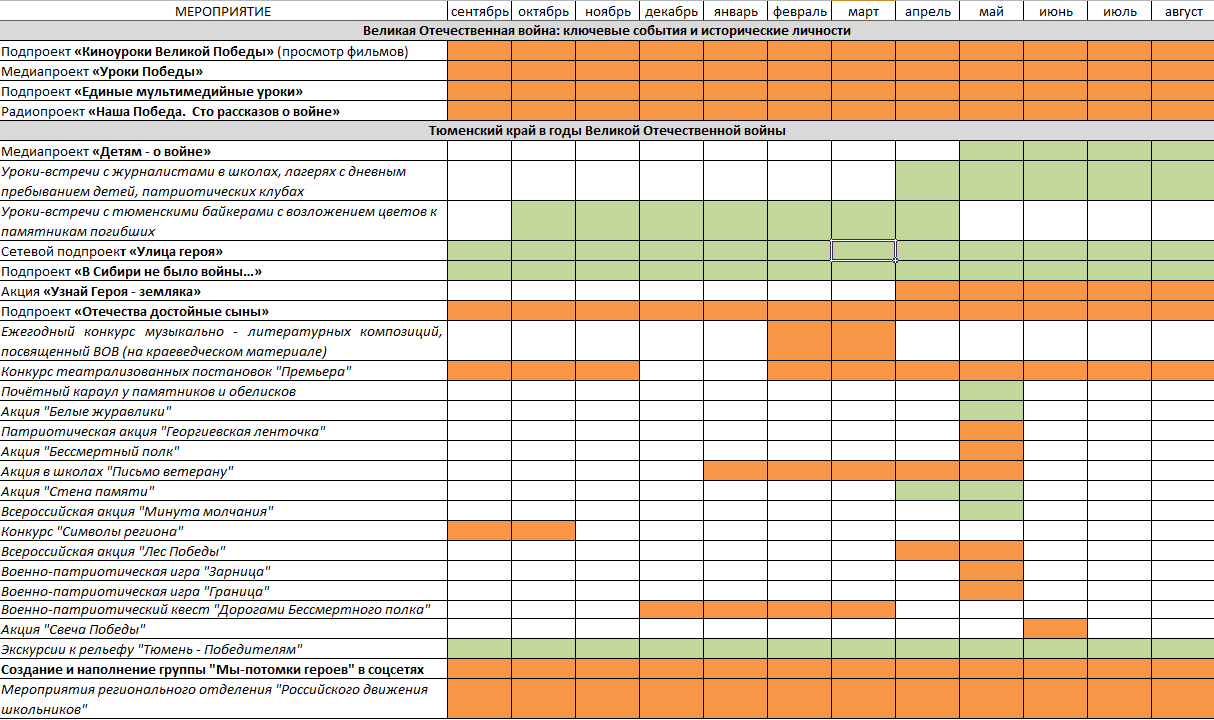 6